Проектирование, реконструкция и оснащение объектов социального обслуживания, расположенных по адресу: Самарская область, город Самара, ул. 8-я просека, 54 и 54А
Воробьева Регина Алексеевна
Министр социально-демографической и семейной политики Самарской области
Реализация федерального пилотного проекта по созданию Системы долговременного ухода в Самарской области
Организация кратковременного круглосуточного проживания для лиц, нуждающихся в постоянном уходе
Получения комплексного профессионального ухода с учетом актуального состояния  пожилого человека
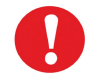 вовлечены 800  чел. в пилотный проект
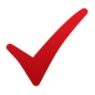 Возможность:
предоставлено 680 тыс. услуг по уходу
«Разгрузки» родственника, осуществляющего неформальный  уход
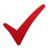 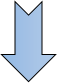 2025
2020
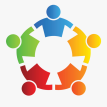 обучено 190 специалистов по уходу
«Экстренного» обучения родственников уходу за близкими и пользованию современными ТСР
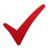 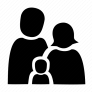 включены 50 новых услуг по уходу
Психологической поддержки с целью принятия сложившейся ситуации в семье
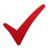 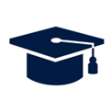 открыто 13 социальных центров нового формата – «Дневные пансионы»
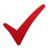 открыто  37 гериатрических кабинетов
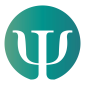 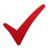 Проект в цифрах:
Перспективы:
Улучшение качества социального обслуживания
Рост уровня компетенций в социальной сфере
Профилактика ухудшения
Поддержка родственного ухода
Возможность родственников вернуться на работу
Рост продолжительности и качества жизни
2
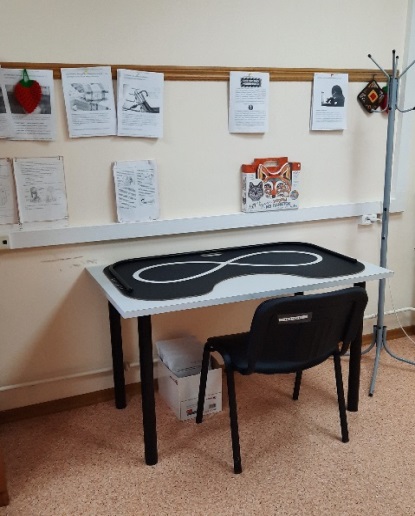 ГБУ СО «Реабилитационный центр для инвалидов «Созвездие»
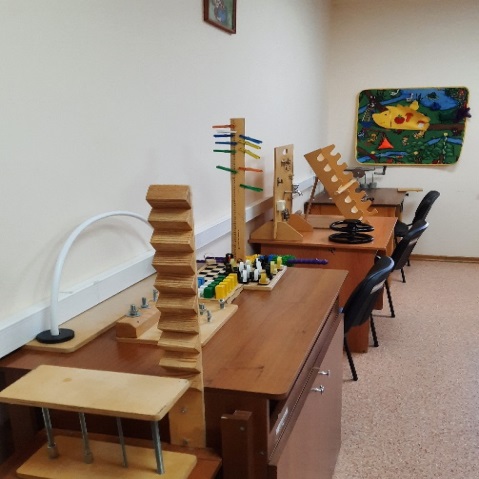 Предоставление социальных услуг в целях реабилитации и абилитации: 
в стационарных условиях – 685 инвалидов в год, 
10 инвалидов I группы в сопровождении,
в полустационарных условиях – 5 человек в год.
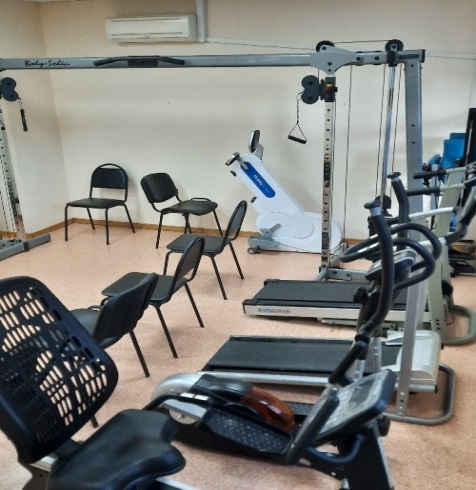 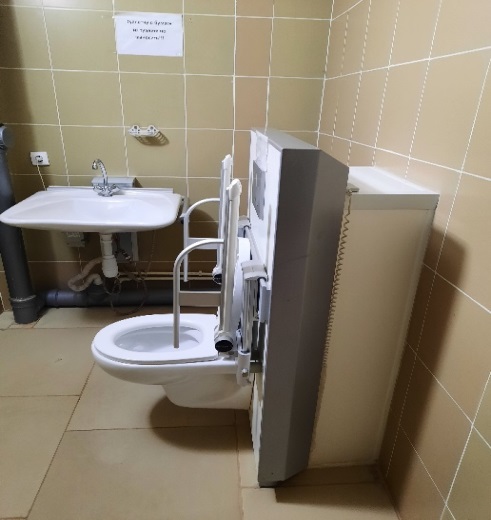 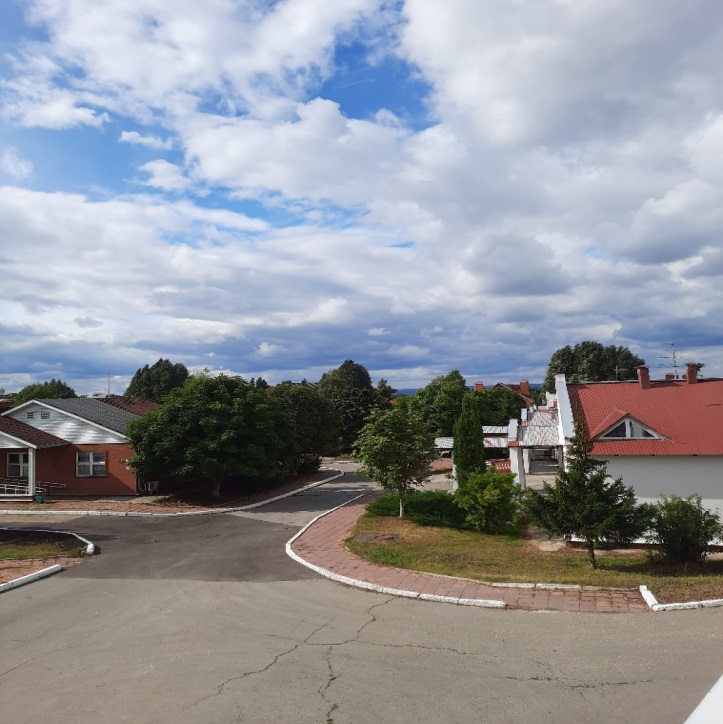 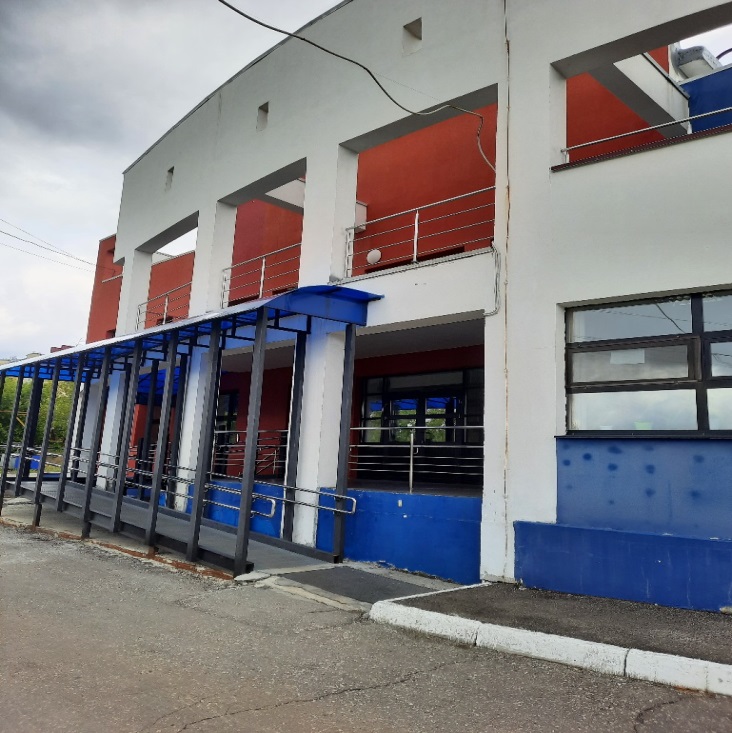 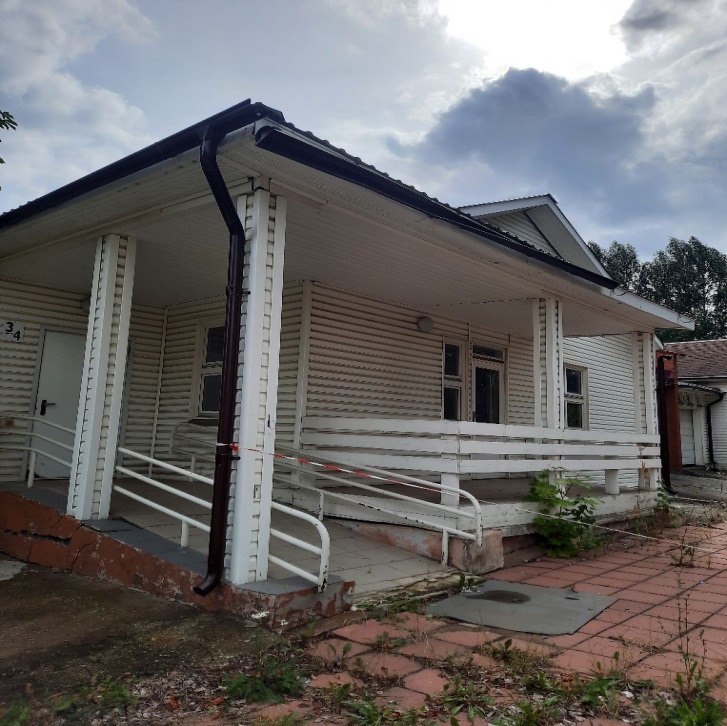 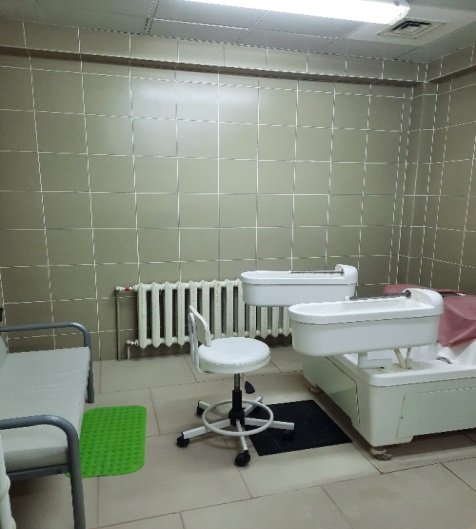 3
[Speaker Notes: Элементы и фото в форме «Прямоугольник: скругленные углы» в 2 вариантах: белая заливка, красная линия 6 пт (масштабируя по размеру) или сплошная заливка красный цвет – на светлом фоне. Белые линии и заливка – на синем и красном фоне.]
Цели Проекта
Повышение доступности социальных услуг для граждан пожилого возраста и инвалидов с учетом их потребностей, категории инвалидности;
Расширение перечня предоставляемых социальных услуг;
Увеличение пропускной способности учреждения.


Создание нового жилого комплекса многопрофильного центра, оказывающего услуги в формате: дневного пансиона; с временным круглосуточным проживанием («отпуск от ухода», 5-ти дневное пребывание); «классического» пансионата.
Внедрение новых форм оказания социальных услуг с использованием современных технологий, применение технологий дистанционного наблюдения за получателем социальных услуг, 24 часа в сутки;
Организация социального сопровождения на всем периоде проживания, деятельность по организации медицинской, психологической, юридической помощи.
Размещение получателя социальных услуг в комфортабельных номерах, с учетом состояния здоровья и индивидуальных потребностей.
Задачи Проекта
4
[Speaker Notes: Пример цветового решения таблиц.]
Схема размещения объектов
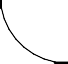 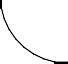 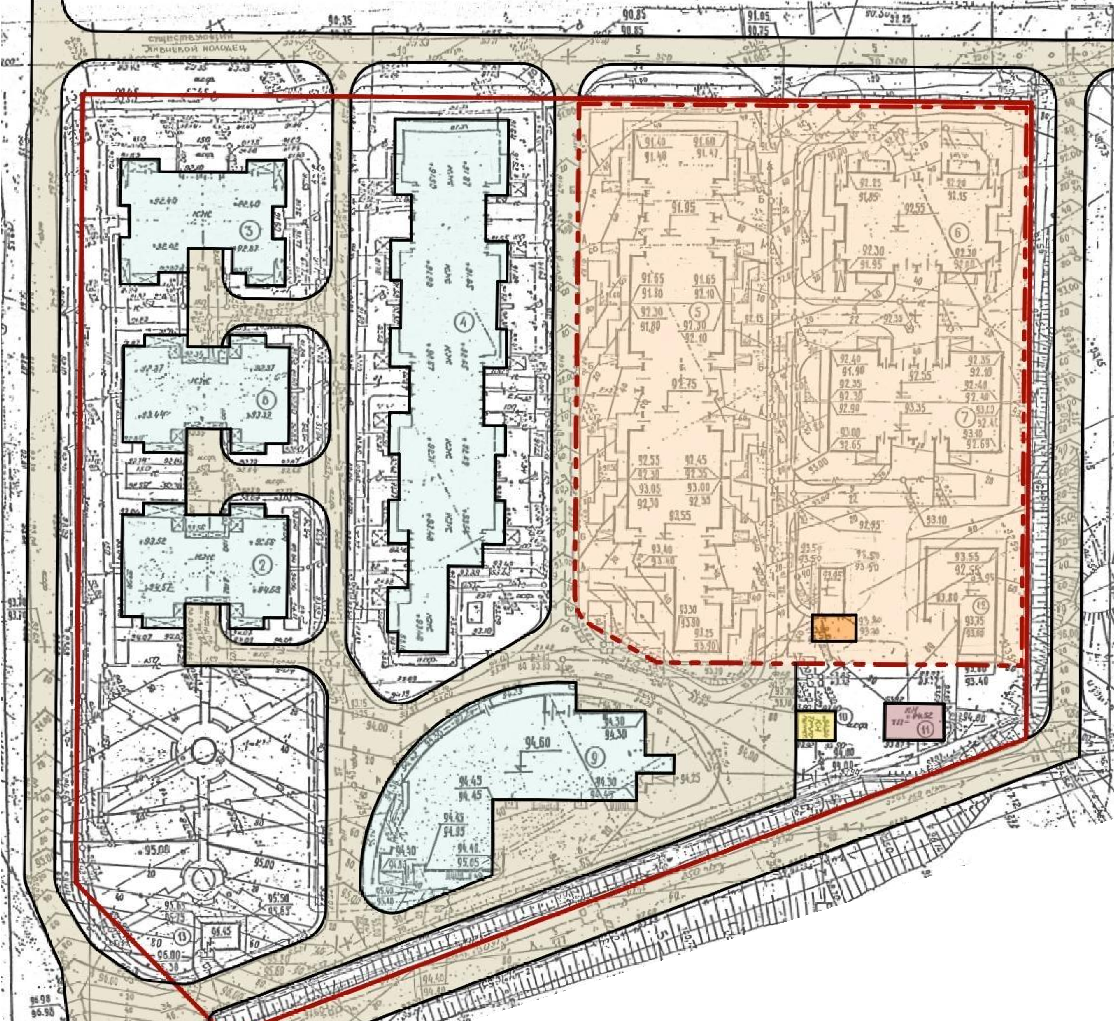 I – Жилой корпус № 1, стационарное отделение с временным круглосуточным проживанием («отпуск от ухода», 5-ти дневное пребывание). Количество койко-мест – 12. 
II,III – Жилые корпуса № 2 и 3, стационарное отделение с постоянным круглосуточным проживанием с индивидуальным уходом за гражданами пожилого возраста и инвалидами. Количество койко-мест - 63.
IV – Социально-бытовой корпус, дневной пансион на 30 человек.
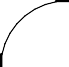 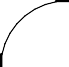 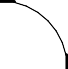 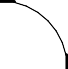 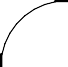 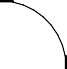 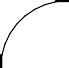 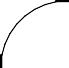 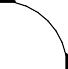 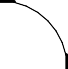 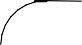 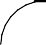 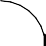 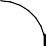 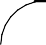 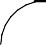 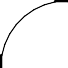 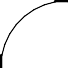 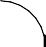 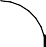 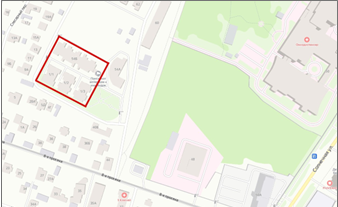 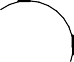 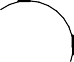 II
III
- существующее здание
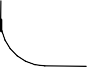 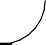 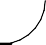 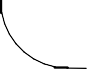 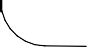 - реконструируемые здания
I
тепловой пункт
трансформаторная подстанция
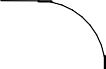 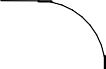 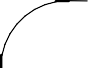 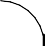 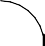 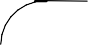 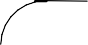 модульная котельная
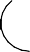 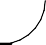 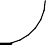 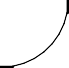 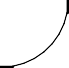 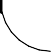 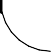 IV
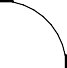 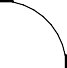 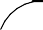 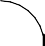 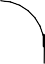 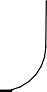 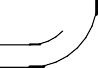 5
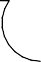 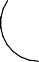 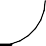 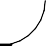 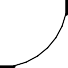 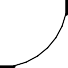 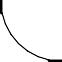 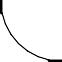 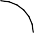 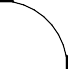 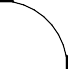 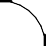 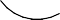 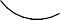 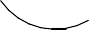 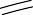 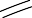 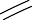 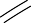 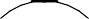 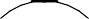 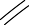 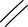 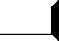 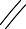 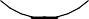 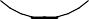 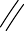 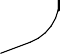 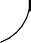 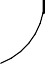 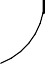 [Speaker Notes: Пример цветового решения цикла.]
Проект размещения комнат в жилых корпусах
Жилой корпус № 1
Жилой корпус № 2
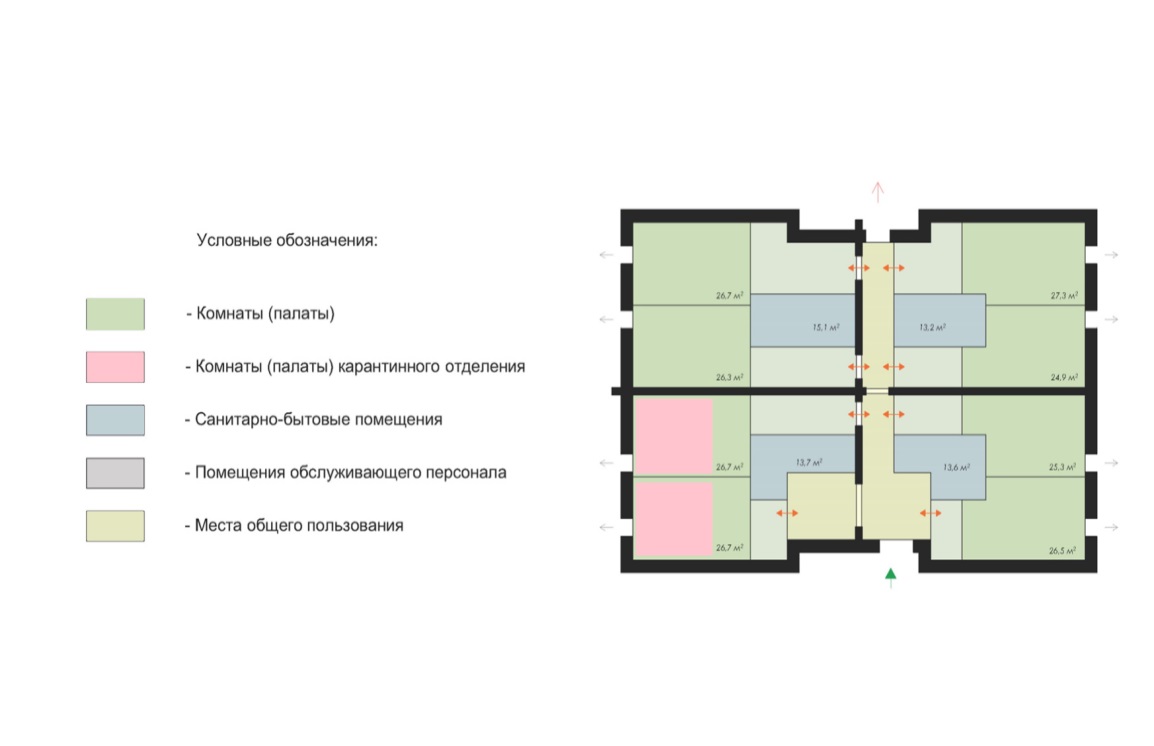 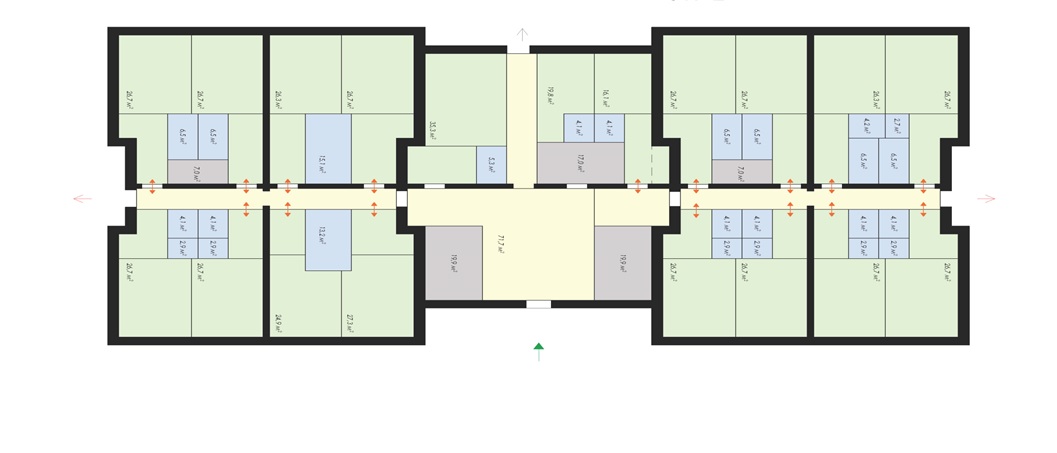 Жилой корпус № 3
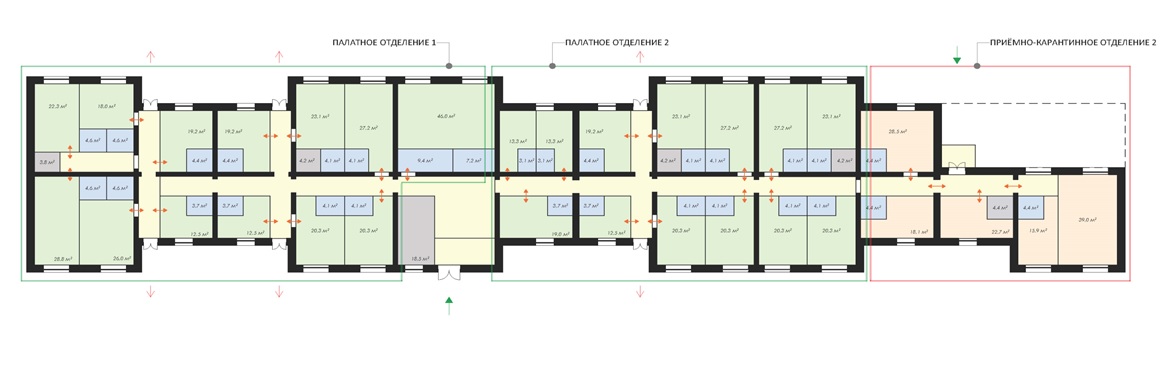 6
6
[Speaker Notes: Пример цветового решения круговой диаграммы: чем больше – тем светлее.]
Визуализация вариантов оборудования номеров
Визуализация варианта оборудования трехместного номера
Визуализация варианта оборудования двухместного номера
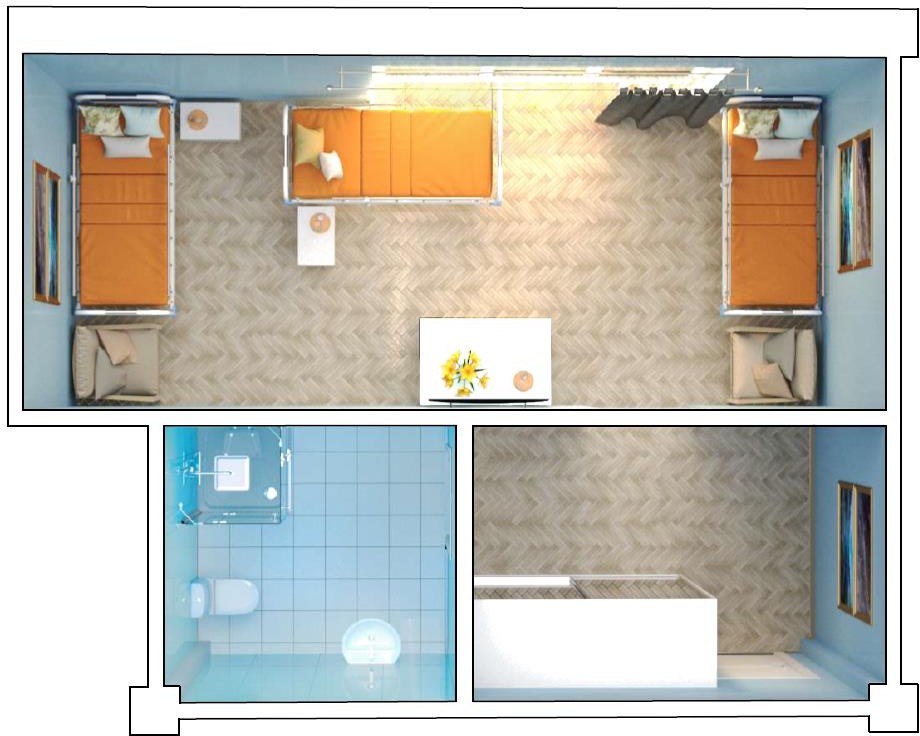 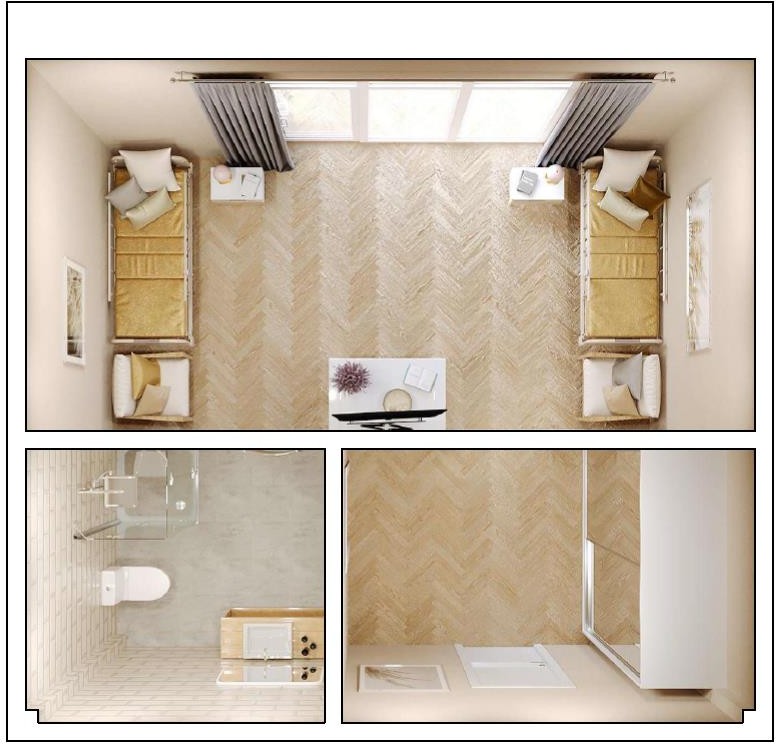 7
Этапы реализации Проекта с момента заключения Концессионного соглашения (КС), гарантирующие непрерывность оказания социальных услуг
2023
1 этап (4 квартал 2022 – конец 3 квартала 2023 года) - передача земельных участков и зданий согласно заключенному концессионному соглашению, разработка проектно-сметной документации. Ее государственная экспертиза. Оказание социальных услуг получателям социальных услуг будет осуществляться в корпусах № 1 и № 4
2 этап (конец 3 квартала 2023 года) - начало реконструкции и оснащение корпусов № 2 и № 3. Оказание социальных услуг в действующем в настоящее время формате получателям социальных услуг будет осуществляться в корпусах № 1 и № 4. 
3 этап (конец 2 квартала 2024 года) - ввод в эксплуатацию корпусов № 2 и № 3 (06.2024г.). После этого этапа оказание социальных услуг населению будет обеспечиваться в корпусах № 2, № 3, № 4 в новом формате.
4 этап (конец 2 квартала 2024 года) - реконструкция и оснащение корпуса № 1.
5 этап (конец 4 квартала 2024 года) - ввод в эксплуатацию корпуса № 1. Оказание социальных услуг населению обеспечивается в корпусах № 1, №2, № 3. Реконструкция наружных инженерных сетей (начало 2 квартала 2024 года – окончание 3 квартал 2024г.).
6 этап (конец 4 квартала 2024 года) - капитальный ремонт и переоснащение корпуса № 4;
7 этап (начало 2 квартала 2025 года) - ввод в эксплуатацию корпуса № 4. Оказание социальных услуг во всех корпусах Проекта.
8 этап (2 квартал 2025 года – окончание 3 квартал 2025 года) - благоустройство территории
9 этап (3 квартал 2025 года) - полный ввод многопрофильного центра в эксплуатацию.
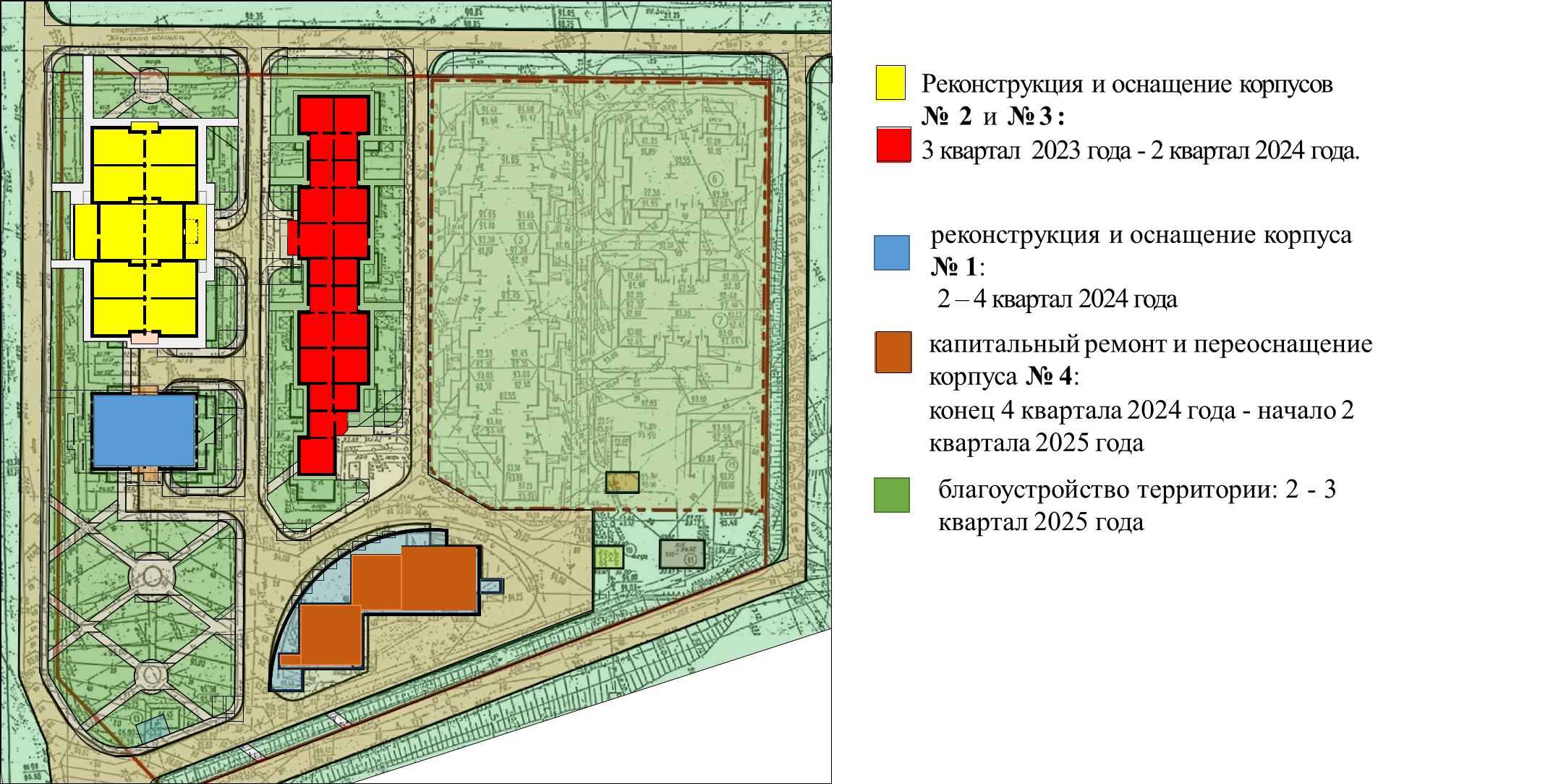 2025
8
[Speaker Notes: Пример использования вертикального списка: градиент и акцент.]
Технико - экономические параметры проекта
Общая площадь объекта – 4520,9 м2   
Вместимость – 75 койко-мест
В целях реконструкции предоставляются 5 земельных участков общей площадью 2,3205 га
Этажность –  4 корпуса – 1 этаж, 1 корпус – 4 этажа 
Срок реконструкции - 2022- 2025 годы
Предварительная стоимость реконструкции объекта в ценах 2022 года и прогнозов до 2025 года составляет 401 млн. рублей (с банковской гарантией 421 млн. руб.)
- средства федерального бюджета– 276 млн. рублей
- средства областного бюджета– 44,9 млн. рублей (предусмотрено 44, 7 млн. рублей (по 22 374 рублей в 2023 и 2024 годах)
- средства инвестора – 80 млн. рублей
 общий размер капитального гранта 321 млн. руб (80% от полной стоимости реконструкции объекта) 
Срок реализации проекта – 26 лет
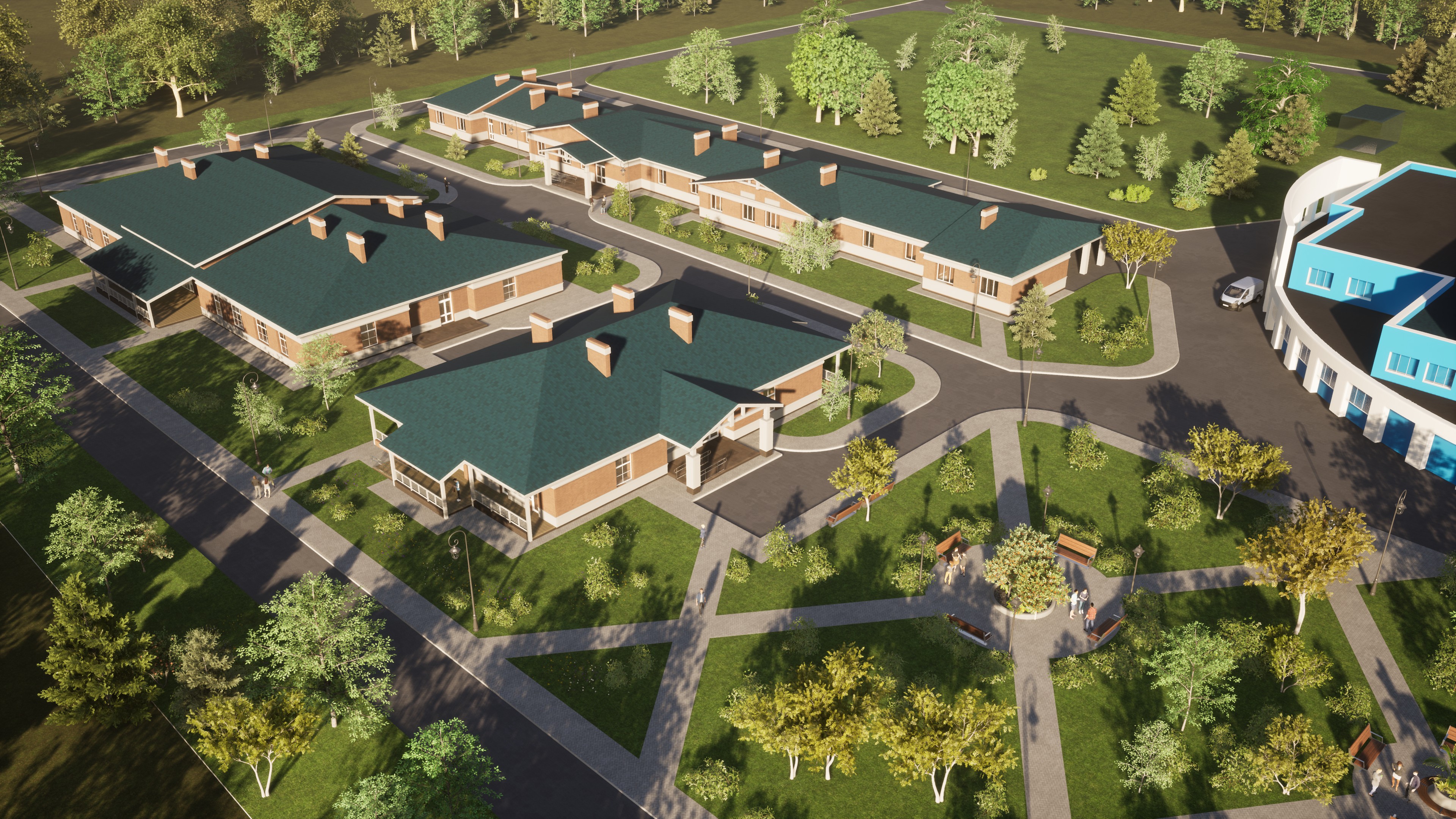 9
Схема реализации проекта: Концессионное соглашение
Общая планируемая стоимость реализации Проекта – 401 649,44 тыс. рублей
100%
Капитальный грант 80 % 
(средства Федерального и областного бюджетов)
Концессионер 20%
 - Софинансирование реализации проекта в размере 20% - 80 329,88 тыс. рублей – собственные средства инвестора;
Разработка ПСД, реконструкция, оснащение;
Концессионная плата (базовый размер - 9,4 млн с последующей индексацией с учётом индекса потребительских цен);
Эксплуатация (самостоятельная или с привлечением оператора)
Концедент  - Самарская область 
14 %
- Софинансирование капитального гранта  в размере 14% - 44 984,74 тыс. рублей;
Предоставление земельных участков;
Субсидия из областного бюджета на финансовое обеспечение (возмещение) затрат на оказание социальных услуг.
Российская Федерация
86%
276 334,82 тыс. рублей – субсидия из федерального бюджета в рамках федерального проекта «Старшее поколение» национального проекта «Демография»
Источники окупаемости: субсидия из областного бюджета на финансовое обеспечение (возмещение) затрат на оказание социальных услуг, включенных в индивидуальную программу предоставления социальных  услуг, а также доход от оказания гражданам иных услуг на коммерческой основе.
10
С любовью и заботой о тех, 
                                                  кто нуждается в помощи!
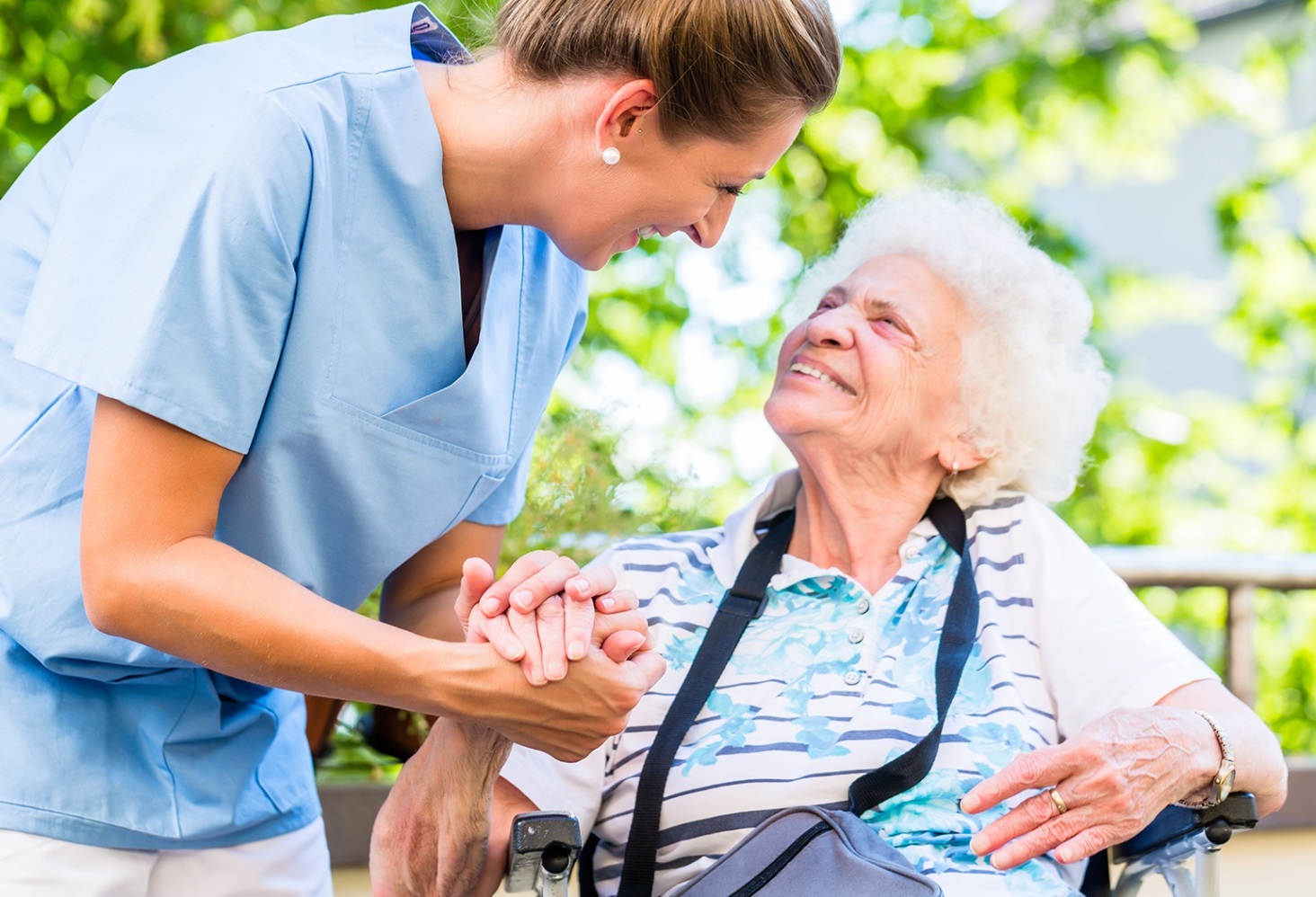 Благодарим за внимание!
11